Типичные несоответствия, выявленные в рамках проведения проверок федерального государственного контроля качества образования
Федеральный государственный контроль качества образования
Оценка соответствия проводится по 3 направлениям:
	-  структура и содержание ООП
	- оценка качества подготовки обучающихся
	- результаты освоения
При оценке структуры и содержания основных образовательных программ, аккредитованных в ОО, анализируются следующие разделы:
- целевой
	- содержательный  
	- организационный
Целевой раздел
Отсутствуют:
	- общие подходы к организации внеурочной деятельности
	- планируемые предметные результаты освоения ООП курсов по выбору участников образовательных отношений
	в подразделе «Система оценки достижений планируемых результатов освоения ООП» отсутствуют промежуточная аттестация в рамках внеурочной деятельности; итоговая оценка по предметам, не выносимым на государственную итоговую аттестацию и оценка проектной деятельности
Содержательный раздел
Отсутствуют:
	- типовые задачи применения универсальных учебных действий
	- система оценки деятельности организации, осуществляющей образовательную деятельность, по формированию и развитию универсальных учебных действий у обучающихся
	- методика и инструментарий мониторинга успешности освоения и применения обучающимися универсальных учебных действий
	В программе воспитания и социализации обучающихся при получении уровня образования отсутствуют важные подразделы:
	- направления деятельности по профессиональной ориентации обучающихся
	- профилактика употребления психоактивных веществ обучающимися, профилактика детского дорожно-транспортного травматизма, организация системы просветительской и методической работы с участниками образовательных отношений
Рабочие программы
-   рабочая программа по предмету составляется на определенный класс, а панируемые результаты - на уровень образования
	-  содержание рабочей программы не соответствует содержанию основных образовательных программ начального общего, основного общего, среднего общего образования по предмету, а именно:
География: 
	формирование представлений об особенностях деятельности людей, ведущей к возникновению и развитию или решению экологических проблем на различных территориях и акваториях, умений и навыков безопасного и экологически целесообразного поведения в окружающей среде

Биология: 
	- формирование основ экологической грамотности: способности оценивать последствия деятельности человека в природе, влияние факторов риска на здоровье человека; выбирать целевые и смысловые установки в своих действиях и поступках по отношению к живой природе, здоровью своему и окружающих, осознание необходимости действий по сохранению биоразнообразия и природных местообитаний видов растений и животных;
- формирование представлений о значении биологических наук в решении проблем необходимости рационального природопользования защиты здоровья людей в условиях быстрого изменения экологического качества окружающей среды
Химия: 
	- овладение основами химической грамотности: способностью анализировать и объективно оценивать жизненные ситуации, связанные с химией, навыками безопасного обращения с веществами, используемыми в повседневной жизни; умением анализировать и планировать экологически безопасное поведение в целях сохранения здоровья и окружающей среды	
	- формирование представлений о значении химической науки в решении современных экологических проблем, в том числе в предотвращении техногенных и экологических катастроф

Изобразительное искусство: 
- приобретение опыта работы различными художественными материалами и в разных техниках в различных видах визуально-пространственных искусств, в специфических формах художественной деятельности, в том числе базирующихся на ИКТ (цифровая фотография, видеозапись, компьютерная графика, мультипликация и анимация)
Музыка: 
воспитание эстетического отношения к миру, критического восприятия музыкальной информации, развитие творческих способностей в многообразных видах музыкальной деятельности, связанной с театром, кино, литературой, живописью
	- овладение основами музыкальной грамотности: способностью эмоционально воспринимать музыку как живое образное искусство во взаимосвязи с жизнью, со специальной терминологией и ключевыми понятиями музыкального искусства, элементарной нотной грамотой в рамках изучаемого курса

Основы безопасности жизнедеятельности: 
	-   понимание необходимости подготовки граждан к защите Отечества
- овладение основами экологического проектирования безопасной жизнедеятельности с учетом природных, техногенных и социальных рисков на территории проживания
Технология: 
	- осознание роли техники и технологий для прогрессивного развития общества; формирование целостного представления о техносфере, сущности технологической культуры и культуры труда; уяснение социальных и экологических последствий развития технологий промышленного и сельскохозяйственного производства, энергетики и транспорта;
- овладение методами учебно-исследовательской и проектной деятельности, решения творческих задач, моделирования, конструирования и эстетического оформления изделий, обеспечения сохранности продуктов труда
- овладение средствами и формами графического отображения объектов или процессов, правилами выполнения графической документации;
- формирование умений устанавливать взаимосвязь знаний по разным учебным предметам для решения прикладных учебных задач
- развитие умений применять технологии представления, преобразования и использования информации, оценивать возможности и области применения средств и инструментов ИКТ в современном производстве или сфере обслуживания
- формирование представлений о мире профессий, связанных с изучаемыми технологиями, их востребованности на рынке труда
Оценка качества подготовки и результатов освоения ООП
анализ результатов текущего контроля успеваемости, промежуточной аттестации, всероссийских проверочных работ, государственной итоговой аттестации
 при оценке качества подготовки обучающихся используются различные формы оценки освоения обучающимися ООП: тестирование, собеседование, устный опрос обучающихся по любому предмету учебного плана, беседа с педагогическими работниками, посещение уроков, внеурочных занятий, классных часов
Объективность проведения процедур оценки качества образования
- 40 %
-75 %
Окружающий мир
Русский язык
октябрь, 5 класс
апрель, 6 класс
октябрь, 7 класс
апрель, 4 класс
успеваемость – 100%
успеваемость -56%
успеваемость – 100%
успеваемость – 86%
-44%
-14%
качество – 82%
-82%
качество – 0%
качество – 0%
качество – 30%
-30%
сходство
одни и те же КИМ
различия
условия проведения (в апреле оценку проводили сами ОО, в октябре – в присутствии независимых наблюдателей)
Назначение ВПР– оценить уровень общеобразовательной подготовки обучающихся в соответствии с требованиями ФГОС.
 
	Мероприятия:
	- проанализировать результаты и провести поэлементный анализ уровня достижения планируемых результатов обучения 
	- установить дефициты в овладении базовыми знаниями и умениями как для каждого учащегося, так и для класса в целом
	- проектировать и проводить уроки в логике системно-деятельностного подхода
	- с обучающимися, показавшим низкий уровень выполнения диагностической работы, организовать индивидуальные, групповые занятия по отработке тем, условно определёнными как «дефицитные» 
	- рассмотреть и провести детальный анализ результатов ВПР на заседании МО 
	- учителям использовать результаты анализа для совершенствования методики преподавания предметов 
	- руководителям ОО включать во внутреннюю системы оценки качества образования план мероприятий по подготовке к всероссийским проверочным работам
Спасибо за внимание!
Поздравляю с наступающим НОВЫМ ГОДОМ!!!
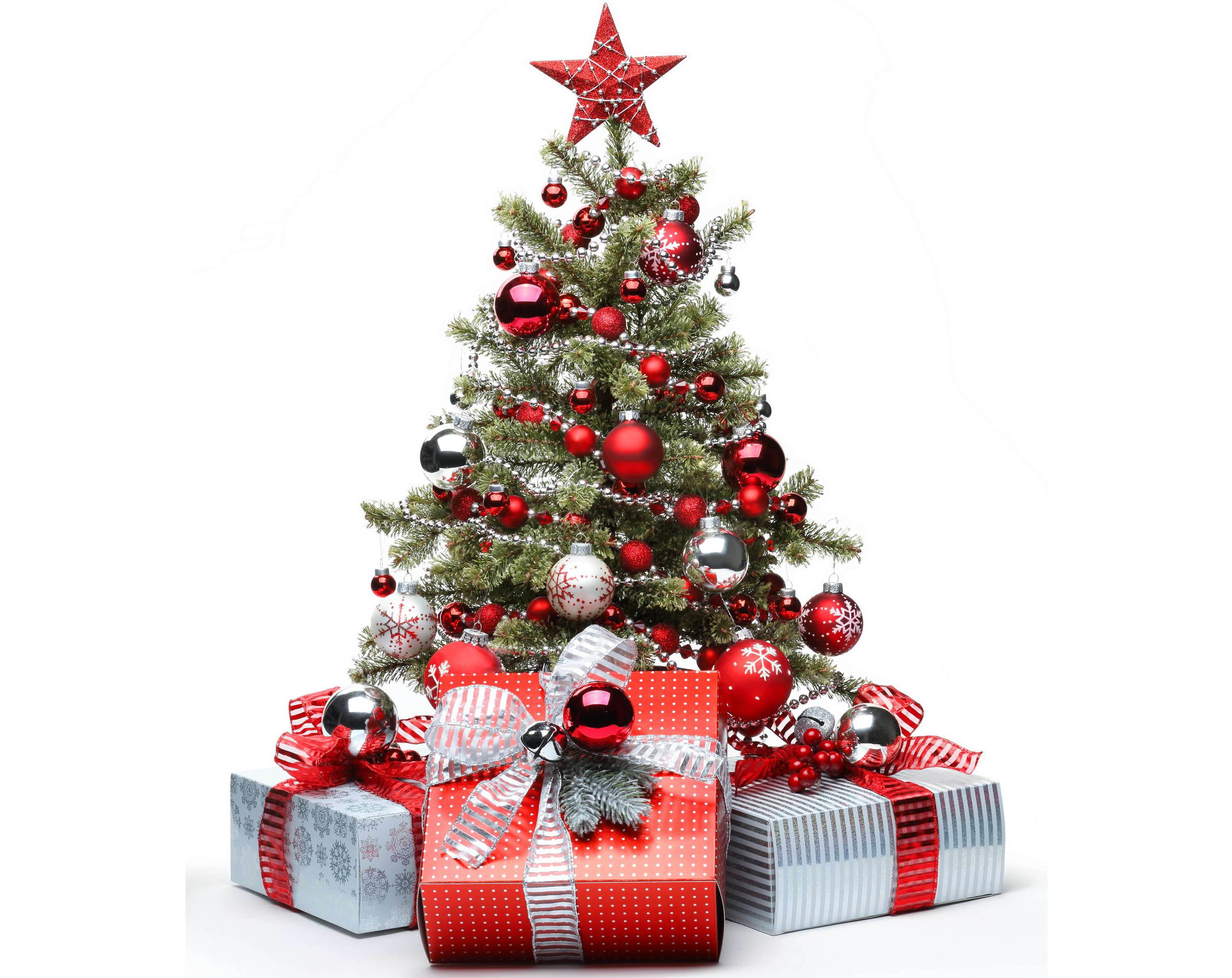